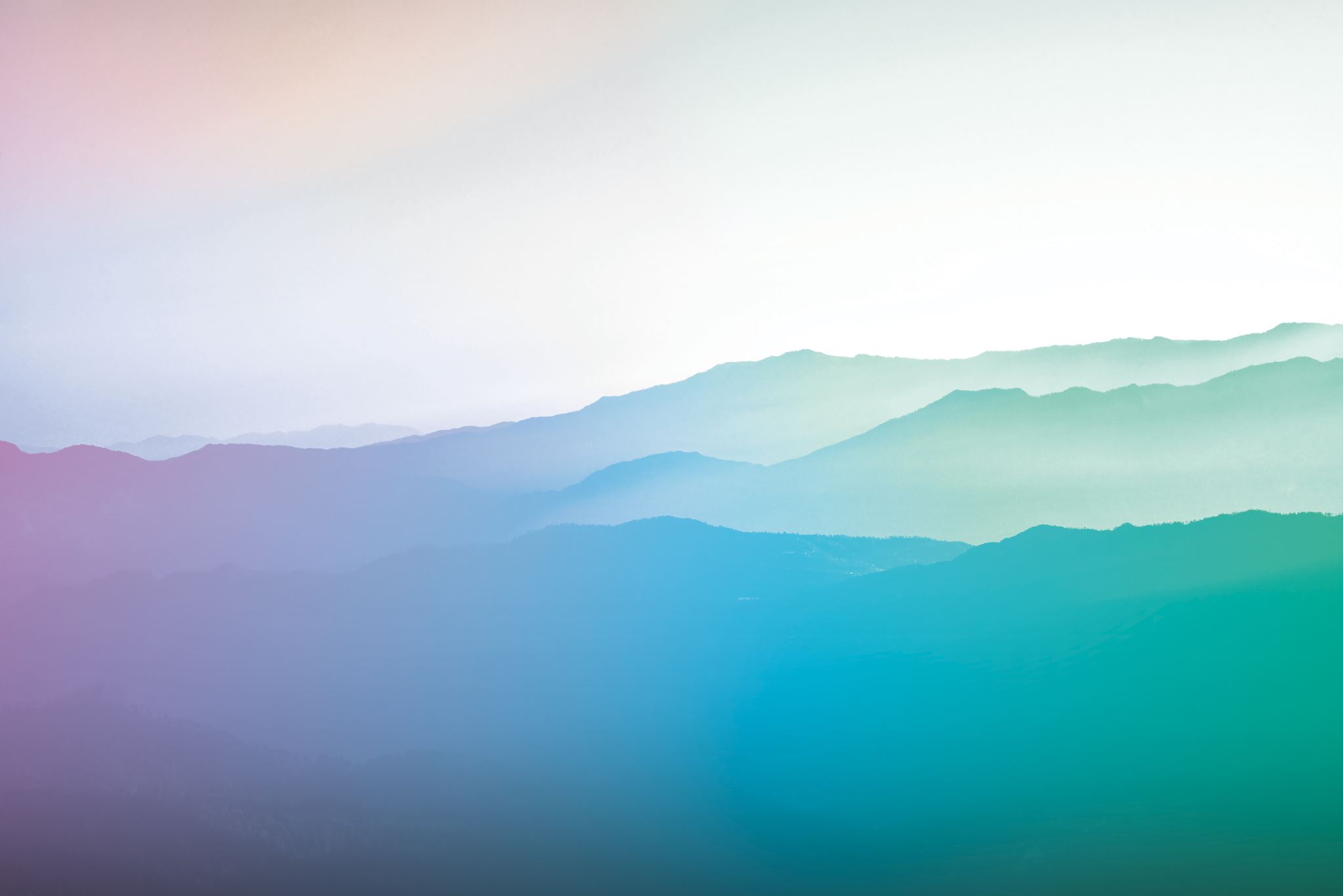 Substance-Related and Addictive Disorders
Module 11 
Presentation by Madeleine Stewart
Professor: ____________________
Learning Objectives
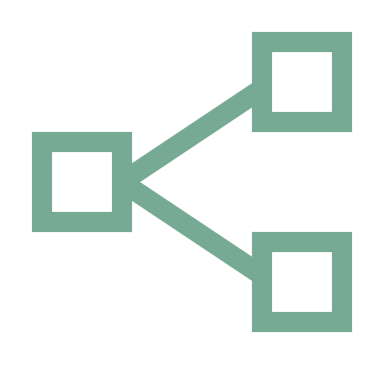 Describe how substance-related and addictive disorders present.
Describe the epidemiology of substance-related and addictive disorders. 
Describe comorbidity in relation to substance-related and addictive disorders. 
Describe the etiology of substance-related and addictive disorders.
Describe treatment options for substance-related and addictive disorders.
Substance Abuse
What are substances? 
Any ingested materials that cause temporary cognitive, behavioral, and/or physiological symptoms within the individual
What is substance intoxication? 
The changes observed directly after or within a few hours of ingestion of a substance
Symptoms vary and depend on the substance 
What are the properties of substance abuse? 
Repeated use of these substances, or frequent substance intoxication that results in a long-term problem where the individual consumes the substance for an extended time, or must ingest large amounts of the substance to get the same effect a substance provided previously (aka tolerance) 
Tolerance often comes with other physical and psychological symptoms which cause significant disturbances in an individual’s life 
Individuals spend a significant amount of time engaging in activities that involve their substance use
There may be a desire to reduce or abstain from substance use, but cravings and withdrawal symptoms prevent this change 
Symptoms include cramps, anxiety attacks, sweating, nausea, tremors, and hallucinations 
Extreme withdrawal symptoms could lead to seizures, stroke, or even death
Diagnosing with the DSM-5
Depressants
Effect: depress or inhibit one’s central nervous system and thus alleviates tension and stress; in large amounts, can impair judgment and motor activity
E.g., alcohol, sedative-hypnotic drugs, opiods
Alcohol
Aka anxiolytic drugs
Calming, relaxing effect often used to treat anxiety disorders 
Types 
Barbiturates – introduced in the early 20th century, highly addictive and often caused respiratory distress 
Benzodiazepines (e.g., Xanax, Ativan, Valium) – less addictive replacement either for temporary or long-term use but they can affect tolerance; increase GABA activity
Sedative-Hypnotic Drugs
Opioids
Analgesic (pain-relieving) effects, but can also produce euphoria and drowsiness; easy to build tolerance to opioids and therefore incredibly addictive
Withdrawal symptoms include restlessness, muscle pain, fatigue, anxiety and insomnia and can persist for months or years 
Types
Morphine – derived from opium in the 1800s, found to be addictive during the Civil War and replaced by…
Heroin – synthesized in 1898 to be a cough suppressant and pain reduction until it was found to be even more addictive 
Oxycodone & hydrocodone – the increased number of prescriptions for these directly impacted the early 2000s rise of abuse and misuse of opioids
Stimulants
Increase the activity in the central nervous system; increase blood pressure, heart rate, pressured thinking/speaking, and rapid or jerky behaviors; produces euphoria, reduces appetite, and prevents sleep
E.g., cocaine, amphetamines
Extracted from the coca plant
Can be ingested in numerous ways 
Freebasing – most common method of ingestion where cocaine is heated with ammonia to produce almost 100% pure cocaine 
Effects occur within 10-15 seconds of ingestion
Produces energy and euphoria, feelings of excitement, talkativeness; and at higher doses, breathing quickens, blood pressure increases, and excessive arousal can be observed
This is because cocaine increases dopamine, norepinephrine, and serotonin 
Features a rapid high of cocaine intoxication followed by rapid crashing
During intoxication, there might be poor muscle coordination, grandiosity, compulsive behavior, aggression, and possibly hallucinations/delusions
During the crash, there might be headaches, dizziness, and fainting
Crack is a more affordable, highly addictive and fast-acting derivative of cocaine
Cocaine
Amphetamines
Caffeine
Hallucinogens/Cannabis/Combination
Epidemiology
Comorbidity
Biological Etiology
Biological Treatment
Cognitive Etiology
Expectancy effect – the desire to attain a particular outcome or anticipated effects by ingesting a substance; can be both positive and negative which would increase and decrease substance use, respectively 
Unfortunately, it seems that positive expectations are more powerful than negative expectations
Cognitive-Behavioral Treatment
Relapse Prevention Training
A form of treatment where one identifies potentially high-risk situations for relapse and then learns behavioral skills and cognitive interventions to prevent the occurrence of a relapse 
Also involves psychoeducation about how substance abuse is maintained
Patients practice through role play
Behavioral Etiology
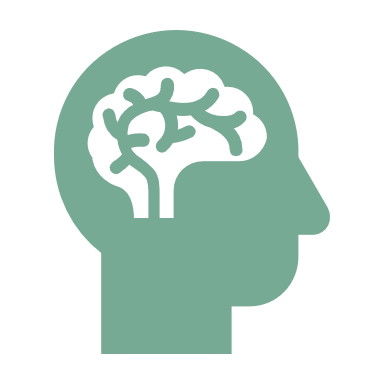 Operant Conditioning – refers to the increase or decrease of a behavior, due to a reinforcement or punishment 
Positive reinforcement – substance use is increased because of pleasurable experiences 
Negative reinforcement – substance use is increased because of the removal of a negative effect (e.g., physical pain, stress, anxiety or even removal of withdrawal symptoms)
Behavioral Treatment
Sociocultural Etiology
Sociocultural Treatment